Testing Objects
CS 5010 Program Design Paradigms
"Bootcamp"
Lesson 9.4
© Mitchell Wand, 2012-2016
This work is licensed under a Creative Commons Attribution-NonCommercial 4.0 International License.
1
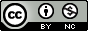 Key Points of this lesson
We can only test observable behavior
observables are not fields
fields are not observable in general
We need to decide what properties are important, and test those.
we can’t use equal?
2
An example
Let’s consider a really simple interface:
3
StupidRobot<%>
;; A StupidRobot is an object of any class that implements
;; StupidRobot<%>

;; Interpretation: A StupidRobot represents a robot moving along a
;; one-dimensional line, starting at position 0.

(define StupidRobot<%>
  (interface ()

    ;; a new StupidRobot is required to start at position 0
    
    ;; -> StupidRobot
    ;; RETURNS: a Robot just like this one, except moved one 
    ;; position to the right
    move-right

    ;; -> Integer
    ;; RETURNS: the current x-position of this robot
    get-pos

    ))
All StupidRobots must obey this additional condition (an invariant!) so we mention it here in the interface
The only observable is the position of the robot.
Scenario and Observation
If we have a correct implementation of StupidRobot<%>, the following test should pass:

(local
  ((define r0 ..a new StupidRobot<%>..)
   ;; move r0 right twice
   (define r1 (send (send r0 move-right) move-right)))
  ;; get-pos should then return 2
  (check-equal
    (send r1 get-pos)
    2))
The "obvious" implementation
;; Constructor Template for Robot1%
;; (new Robot1% [x NonNegInt])
;; x is optional; default is 0

(define Robot1%
  (class* object% (StupidRobot<%>)

    (init-field [x 0])  
    ;; interp: the position of the robot.

    (super-new)

    (define/public (move-right)
      (new Robot1% [x (+ x 1)]))

    (define/public (get-pos)
      x)

    ))
Of course, our choice of x for the field name is arbitrary.
You could name fields anything you want
;; Constructor Template for Robot2%
;; (new Robot2% [blerch NonNegInt])
;; blerch is optional; default is 0

(define Robot2%
  (class* object% (StupidRobot<%>)

    (init-field [blerch 0])  
    ;; interp: the position of the robot.

    (super-new)

    (define/public (move-right)
      (new Robot2% [blerch (+ blerch 1)]))

    (define/public (get-pos)
      blerch)

    ))
Of course, our choice of x for the field name was arbitrary.  We could have named it anything we wanted, so long as we gave it a proper interpretation.
But we could have done it differently
;; Constructor Template for Robot3%
;; (new Robot3% [y NonNegInt])
;; y is the negative of the position of the robot
;; y is optional; default is 0

(define Robot3%
  (class* object% (StupidRobot<%>)

    (init-field [y 0])   
    ;; interp: the negative of the position of the robot.

    (super-new)

    (define/public (move-right)
      (new Robot3% [y (- y 1)]))

    ;; RETURNS: the x-position of the robot
    (define/public (get-pos)
      (- y))

    ))
Here the observable is not the value of any field.  The observation method translates the field value into the external value of the observable.
Or we could have done it very differently
;; Constructor Template for Robot4%:
;; (new Robot4% [y ListOfRacketValue])
;; x is any Racket list whose length is equal 
;; to the position of the robot. 
;; x is optional; default is 0
(define Robot4%
  (class* object% (StupidRobot<%>)

    (init-field [x empty])    
    ;; Interp:
    ;; a list whose length is equal to the position 
    ;; of the robot
    
    (super-new)

    (define/public (move-right)
      (new Robot4% [x (cons 99 x)]))

    ;; RETURNS: the x-position of the robot
    (define/public (get-pos)
      (length x)) 

    ))
Puzzle: the other three implementations would work fine if we had a move-left method as well as move-right.  How could you modify this implementation to handle move-left?
How would you change the contracts and purpose statements of the other implementations to accommodate this change?
All three of these implementations have the SAME observable behavior
no combination of scenarios and observations can tell them apart!
If these are the only methods and observations we have on these objects, then we don't care which implementation we use– they will behave the same in any program.
We could even write something like
10
Choose a random implementation
Returns a random number between 0 and 3
;; -> StupidRobot<%>
(define (new-robot)
  (local
    ((define i (random 3)))
    (cond
      [(= i 0) (new Robot1%)]
      [(= i 1) (new Robot2%)]
      [(= i 2) (new Robot3%)]
      [(= i 3) (new Robot4%)))
Contracts and Interfaces (again)
;; move-right-by-distance 
;; : StupidRobot NonNegInt -> StupidRobot
(define (move-right-by-distance r n)
  (cond
    [(zero? n) r]
    [else (move-right-by-distance
            (send r move-right)
            (- n 1)]))
Contracts should be in terms of interfaces, not classes.
This works with ANY object whose class implements StupidRobot<%>.
12
We need to change the way we write tests
Our tests should work with any implementation of StupidRobot<%> .
We construct a scenario,  in which we create some objects, send them some messages, and see what the observables are.
The tests talk only through the interface.
13
A Simple Scenario
(begin-for-test
  (local
    ((define r0 (new-robot))
     ;; move r0 right twice
     (define r1 (send (send r0 move-right) move-right)))
    ;; get-pos should then return 2
    (check-equal?
      (send r1 get-pos)
      2)))

(begin-for-test
  (local
    ((define r0 (new-robot))
     (define r1 (move-right-by-distance r0 3)))
    (check-equal?
      (send r1 get-pos)
      3)))
14
Observables in the problem sets
In our problem sets, we've required you to provide just enough observables so that our automated testing routines can see if you've solved the problem.
In a test, we create a scenario and then check the observables of the final state.
The set of observables in the problem set is purposely minimal, in order to give you the maximum freedom in implementing the objects.
15
You may need to add some observables for debugging
The set of observer methods in the problem sets is purposely minimal, in order to give you the maximum freedom in implementing the objects.
You may need to add some observation methods for your own testing and debugging, so you can see what is going on inside your objects.
That's ok, but give them names like for-test:whatever and do NOT use them for any other purpose.
16
Example of a scenario using a test method
(define w1 (make-world 5))
(define w2 (send w1 on-key "n"))
(define w3 (send w2 on-key "n"))
...
(check-equal?
   (length 
    (send w3 for-test:rectangles))
    2
   "After 2 'n's, there should be two rectangles")
You can’t use equal? on objects
In Racket, equal? on objects measures  whether  its arguments are the same object.
In Racket, you can have two different objects with exactly the same values in the fields.
We say that objects have identity.
This will make more sense next week.
In the meantime,  here’s an example:
18
Example of object identity
(let ((r1 (new-robot)))
  (equal? r1 r1))         true

(let ((r1 (new-robot)))
  (let ((r2 r1))
    (equal? r1 r2)))      true


(let ((r1 (new Robot1%))
      (r2 (new Robot1%)))
  (equal? r1 r2))         false
19
Luckily, most of the time we can avoid this.
Usually, we’re not interested in whether we have the same object.  
We just care that our new object has the right observable properties.
20
Key Points of this lesson
We can only test observable behavior
observables are not fields
We need to decide what properties are important, and test those.
problem set will specify the interfaces  that our tests rely on.
we can’t use equal?
test by creating scenarios and checking whether your objects have the right properties afterwards.
ok to add for-test: methods, but only for debugging.
21
Next Steps
Study example 09-4-testing.rkt in the Examples folder.
If you have questions about this lesson, ask them on the Discussion Board
Go on to the next lesson
22